Countywide Polling Place Program(Vote Centers)
Blanco County Elections 
Kristen Spies, Tax Assessor Collector
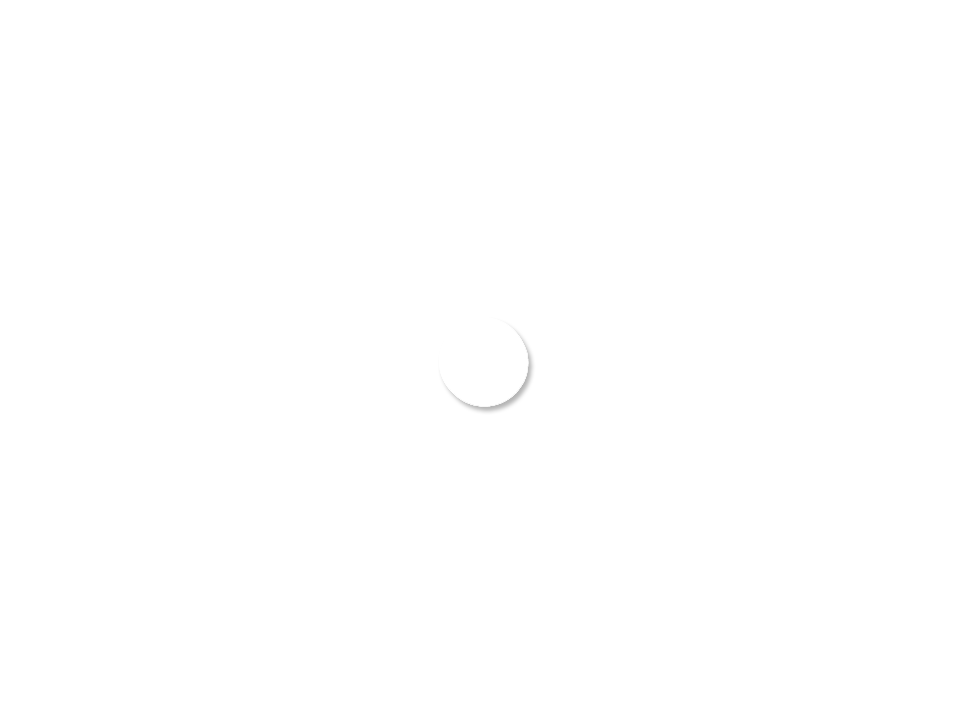 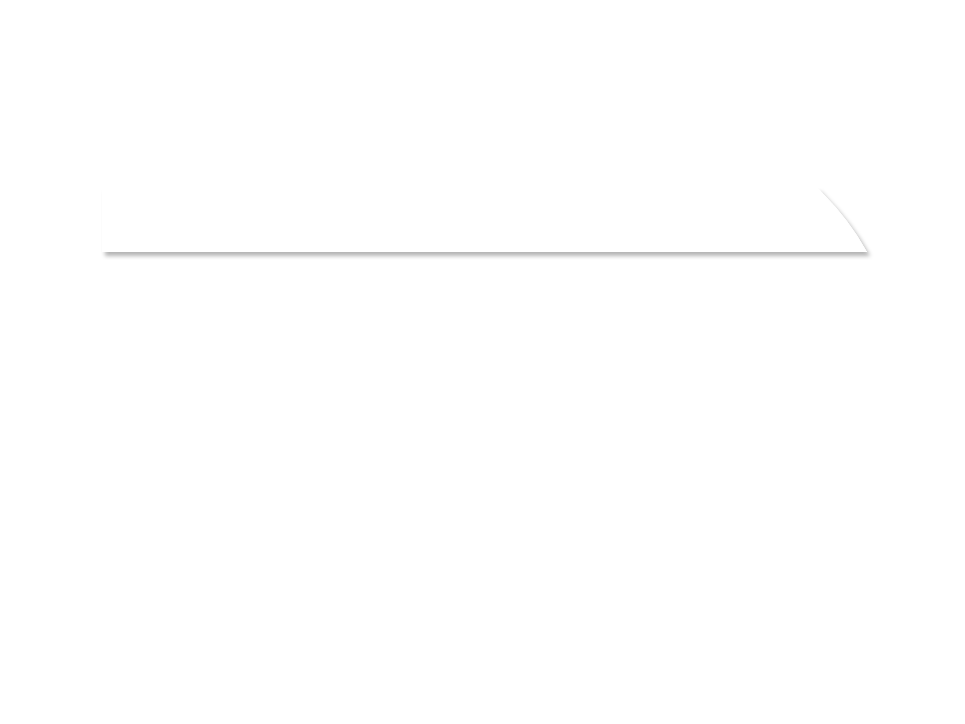 Traditional Election Day Polling Sites vs Vote Centers
Traditional Election Day Polling Sites			
  	Currently, polling sites accommodate one precinct only. Voters must go to the location where their precinct is required to vote.
     				VS.	 		
	Vote Centers
	Each polling site accommodates all precincts – just like early voting.  Blanco County voters can vote at any polling location within the county.  Simply stated, there would be no wrong place to vote.
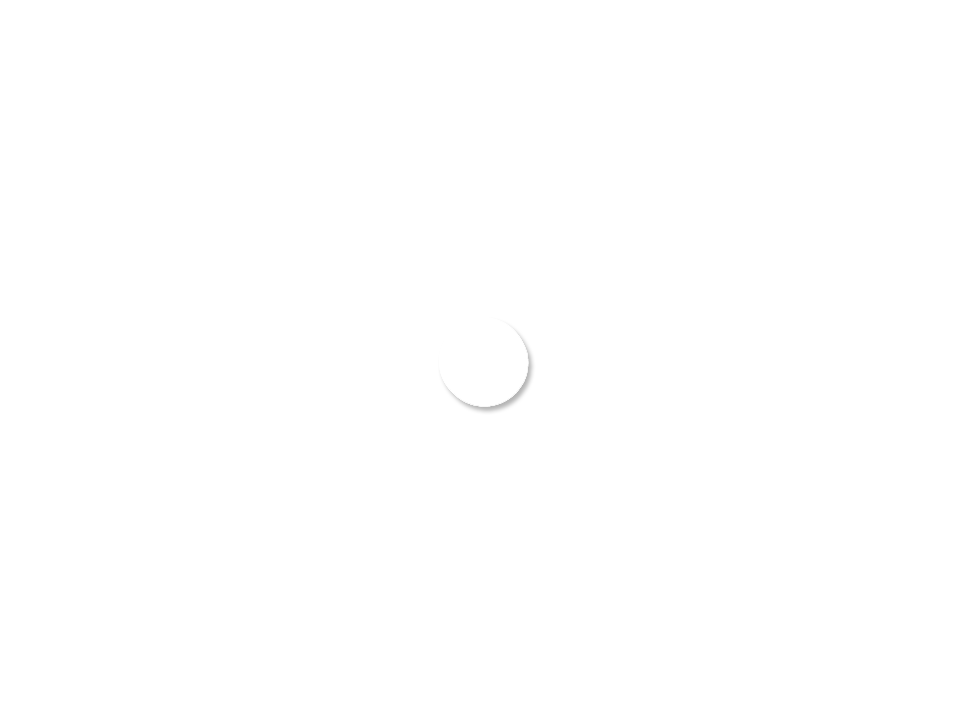 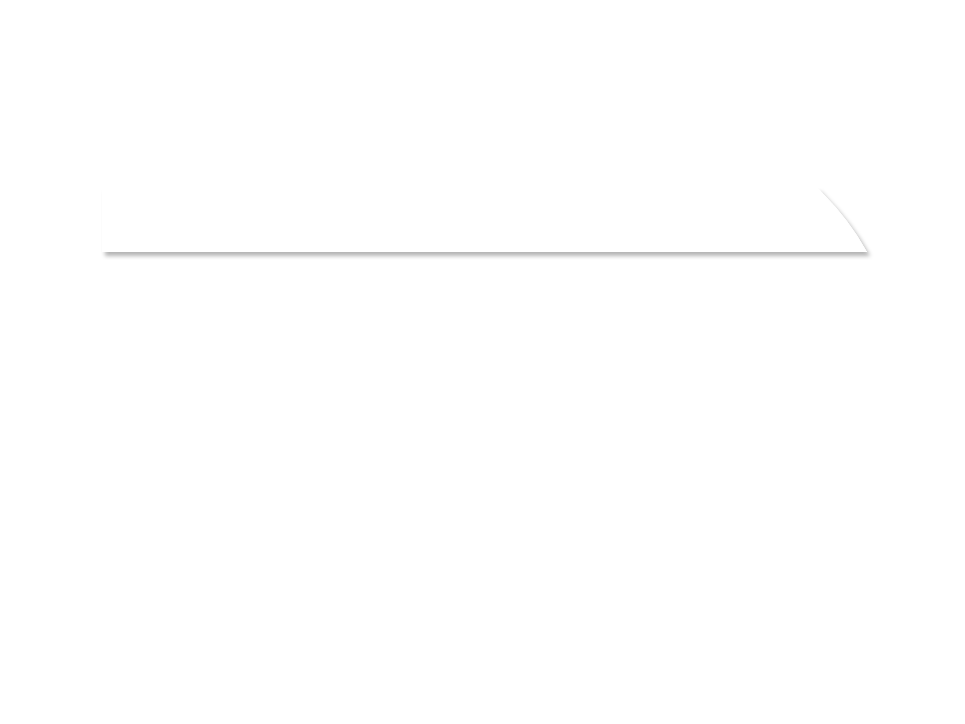 Vote Center Requirements
Minimum Requirements: 

Exclusive use of a voting system that consists of (1) a ballot marking device, and (2) a precinct ballot counter, both pieces of equipment are used together in one polling place, and both pieces of equipment have been certified by the EAC.  

Electronic Poll Book with instantaneous voter verification 

Public hearing to inform and solicit opinions from voters, minority organizations and other interested parties
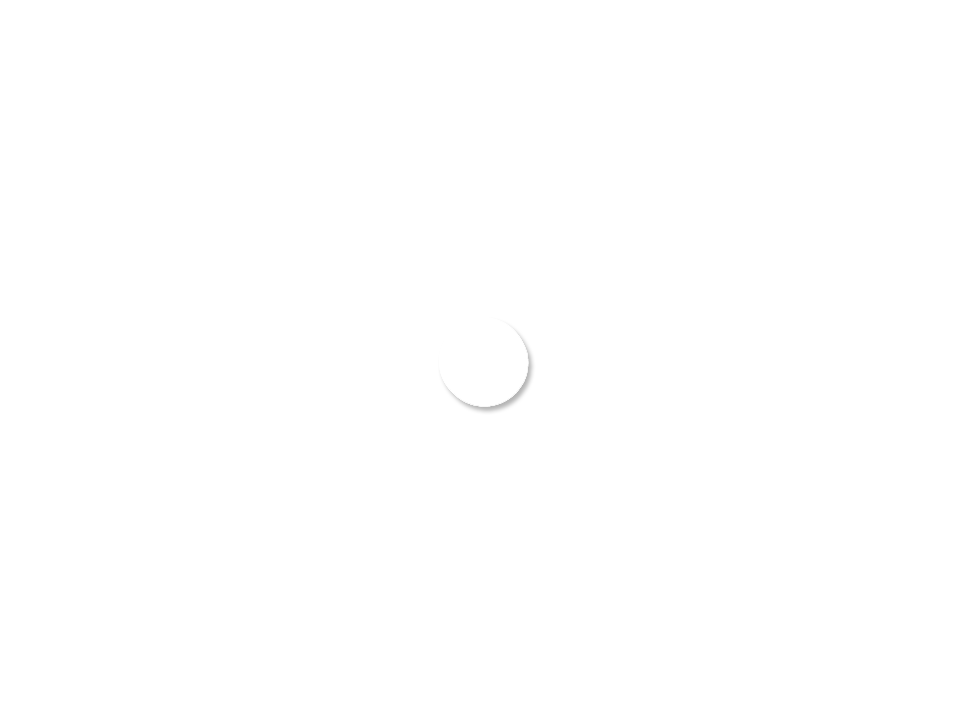 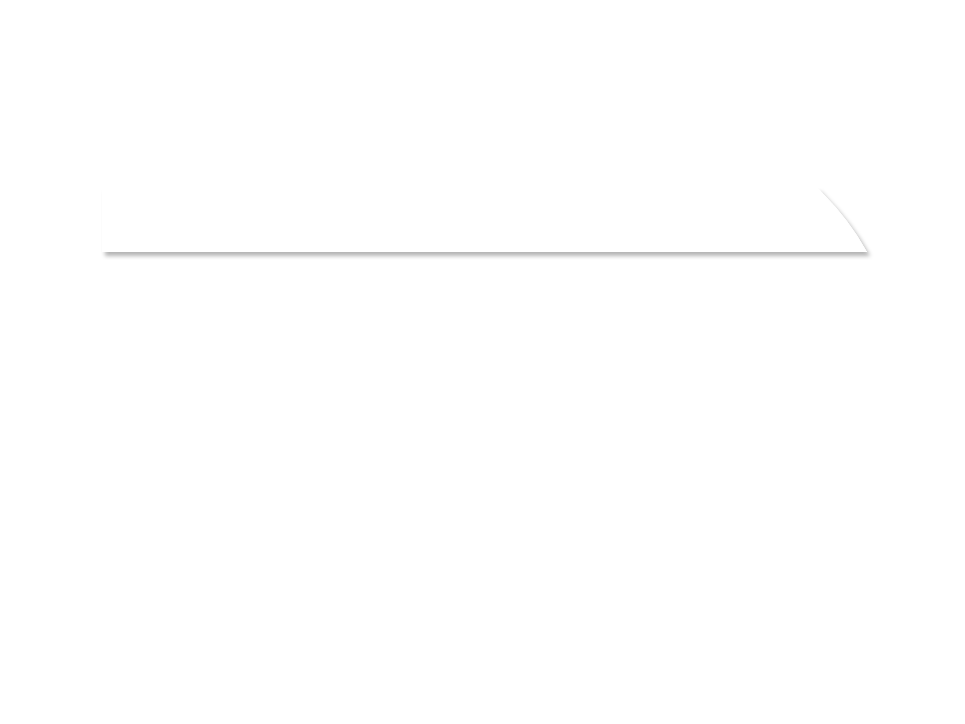 Next Steps...
File Notice of Intent to Participate with SOS
Obtain Commissioners Court approval
Schedule the Public Hearing
Conduct the Public Hearing
Prepare our application for participation
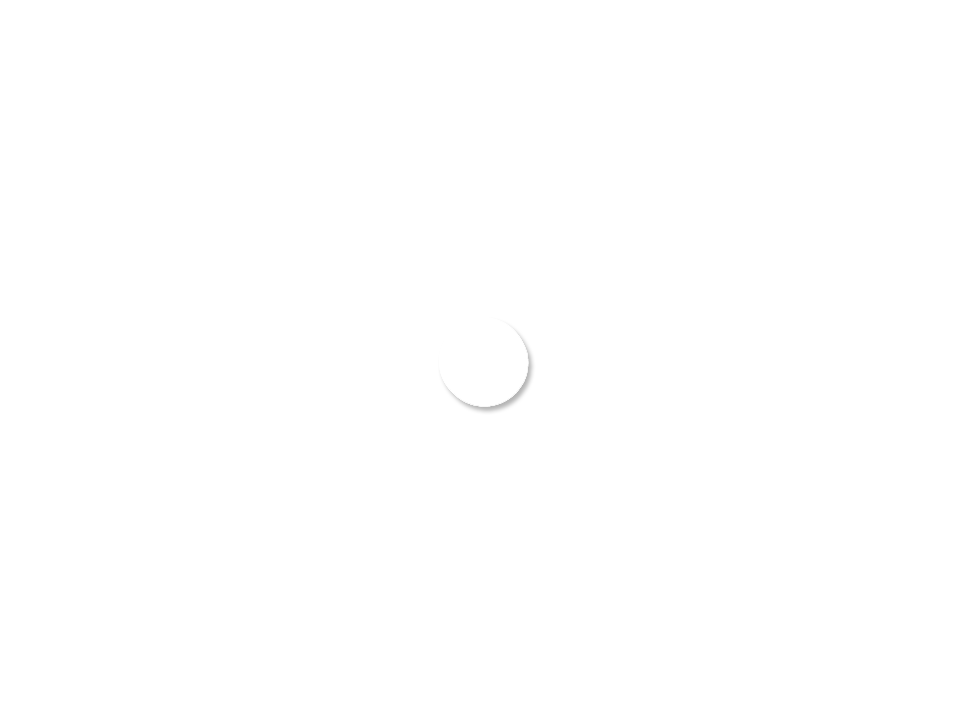 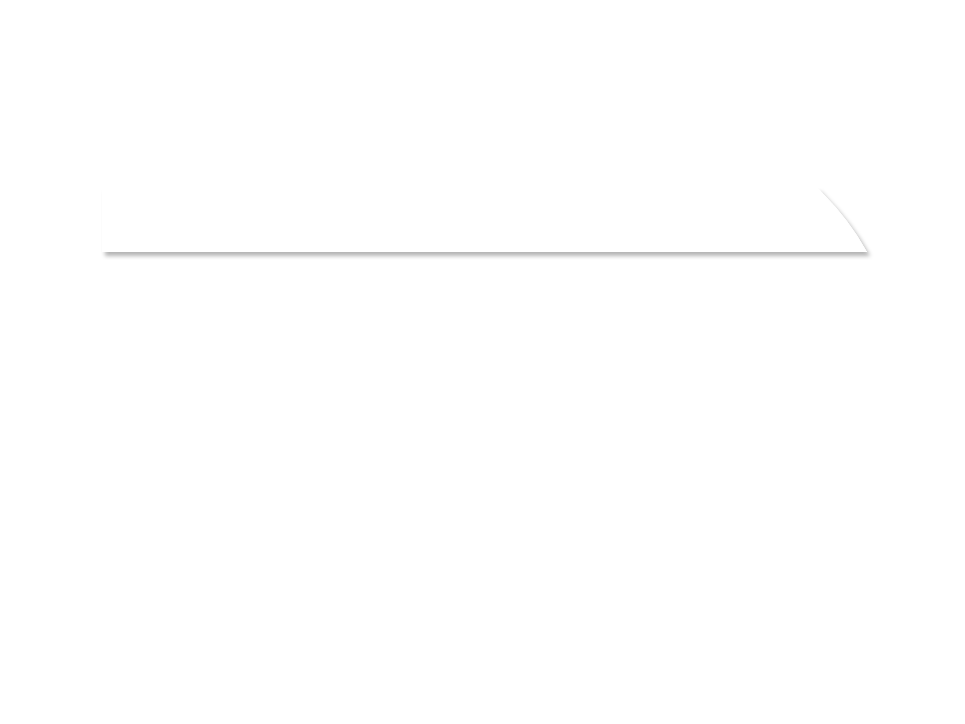 Next Steps (continued)...
What else needs to be included in our application:

Letters of Support
Provide information from the Public Hearing
Include Communication plan to inform voters
Methodology for placement of polling locations
Methodology for selection of Election Judges
Develop plan with local political subdivisions regarding joint elections
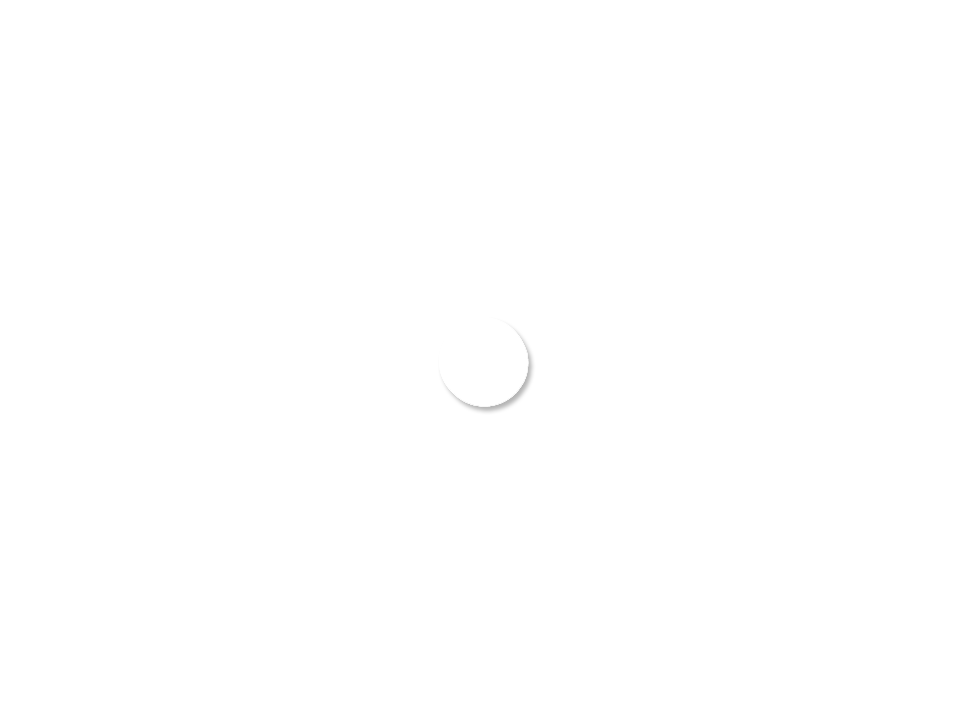 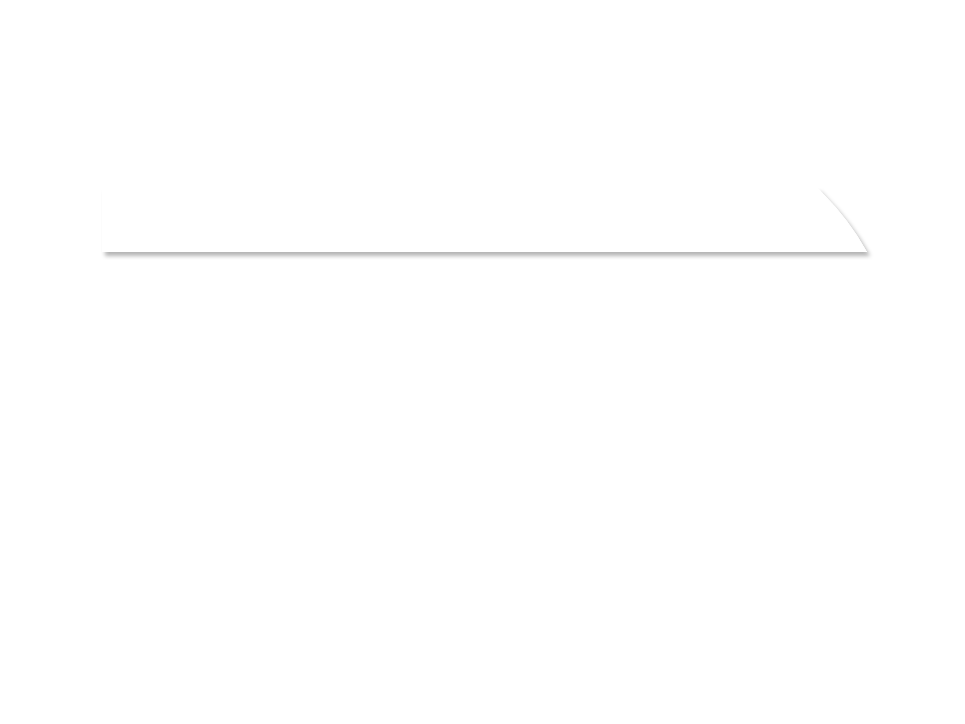 Already Using Vote Centers
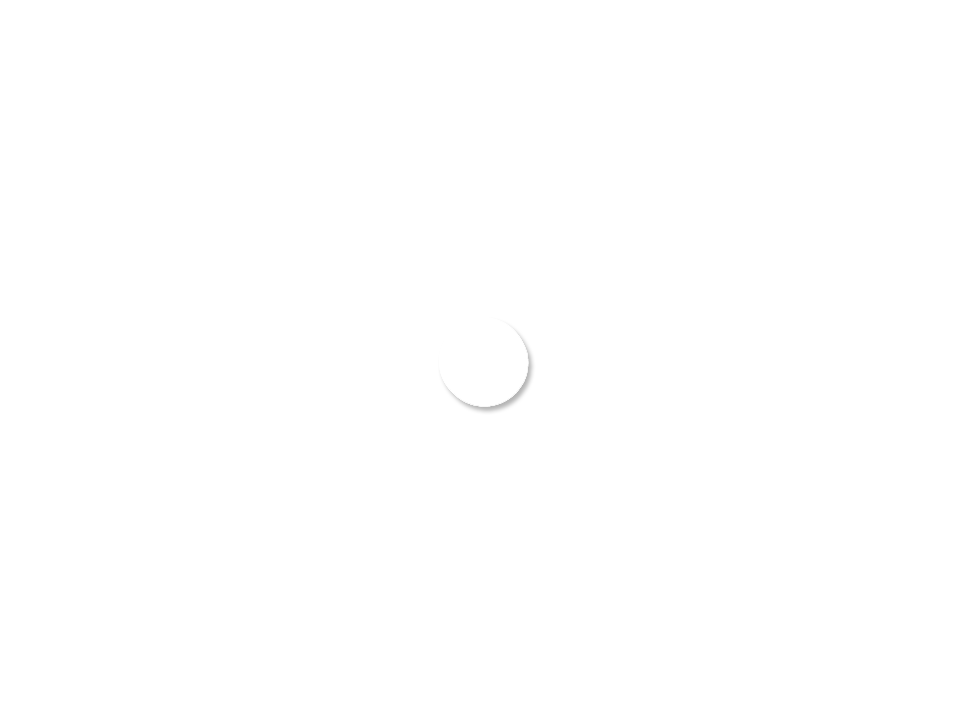 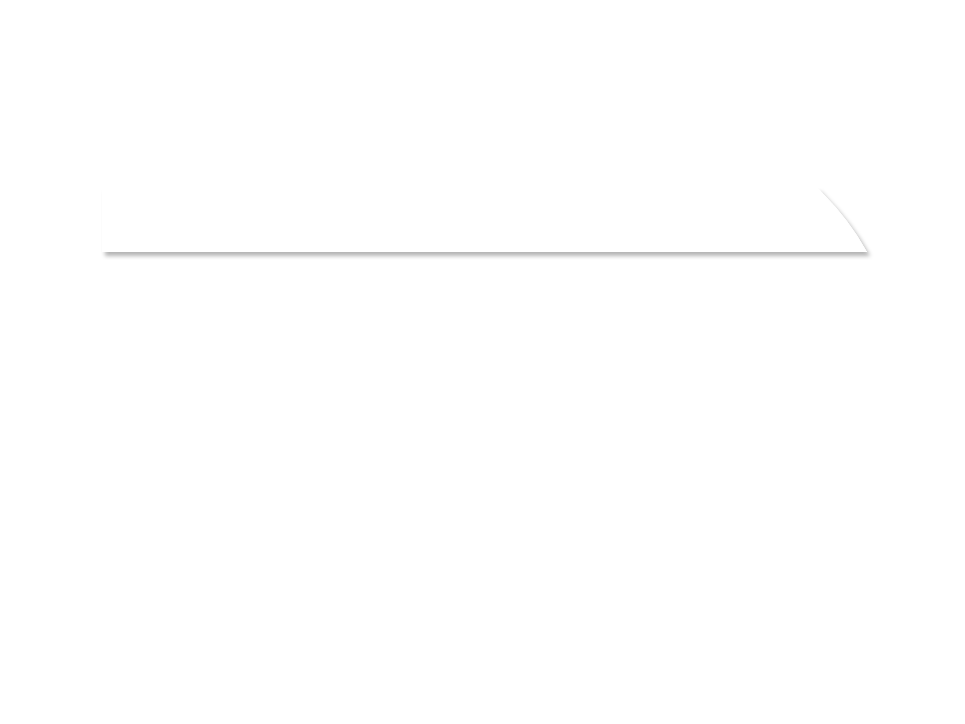 Already Using Vote Centers
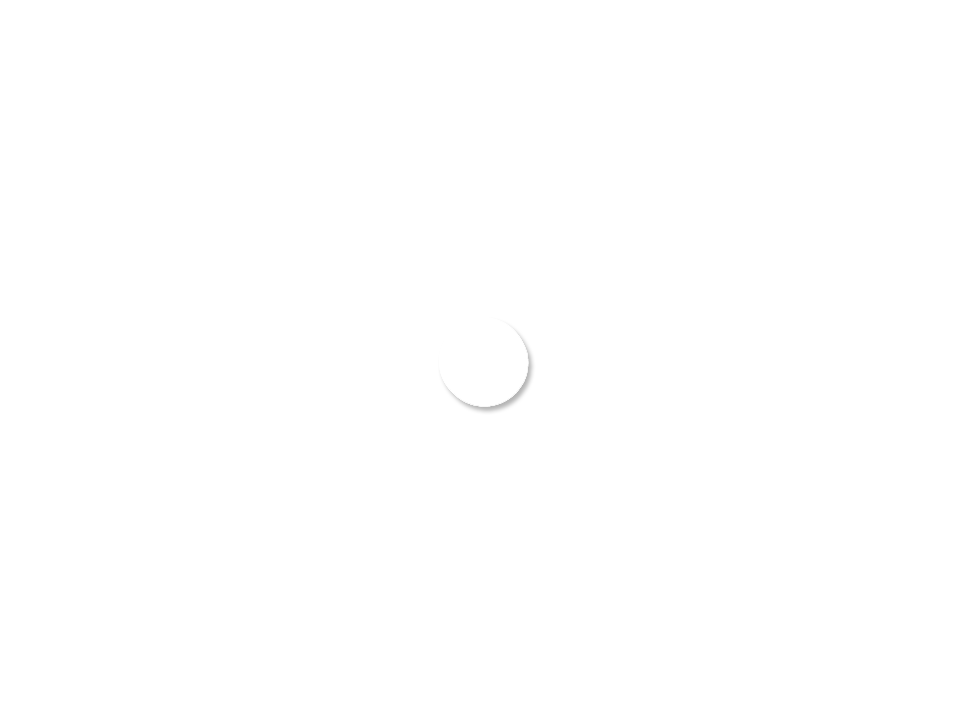 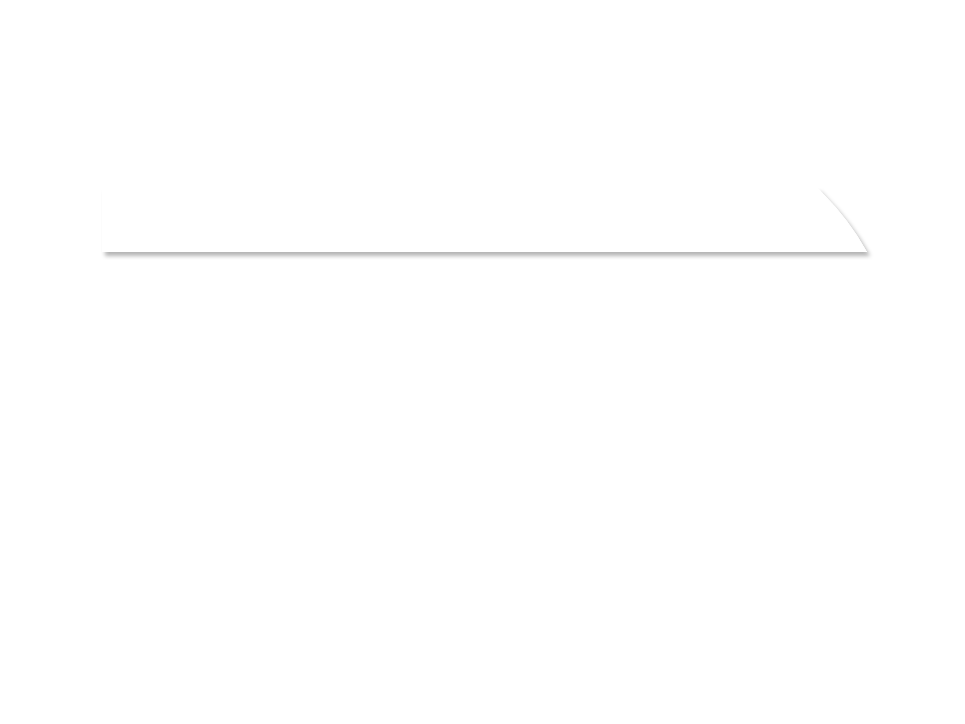 Advantages of Vote Centers
Voter Convenience – citizens can vote near home, work or school 

Elimination of Voter Confusion – no “wrong location” to vote on Election Day

Voter Turnout – Convenience of voting WILL increase voter turnout

Eliminates the need for a provisional ballot if a voter is at the wrong precinct.(Currently, if a voter votes at their wrong precinct, their ballot is not accepted for counting.)
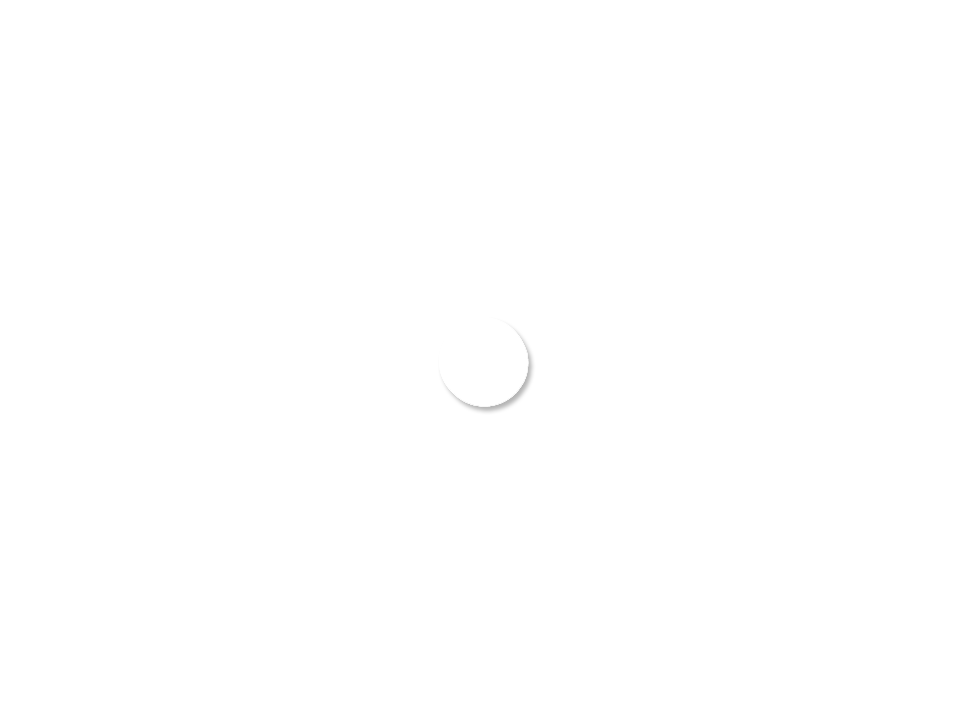 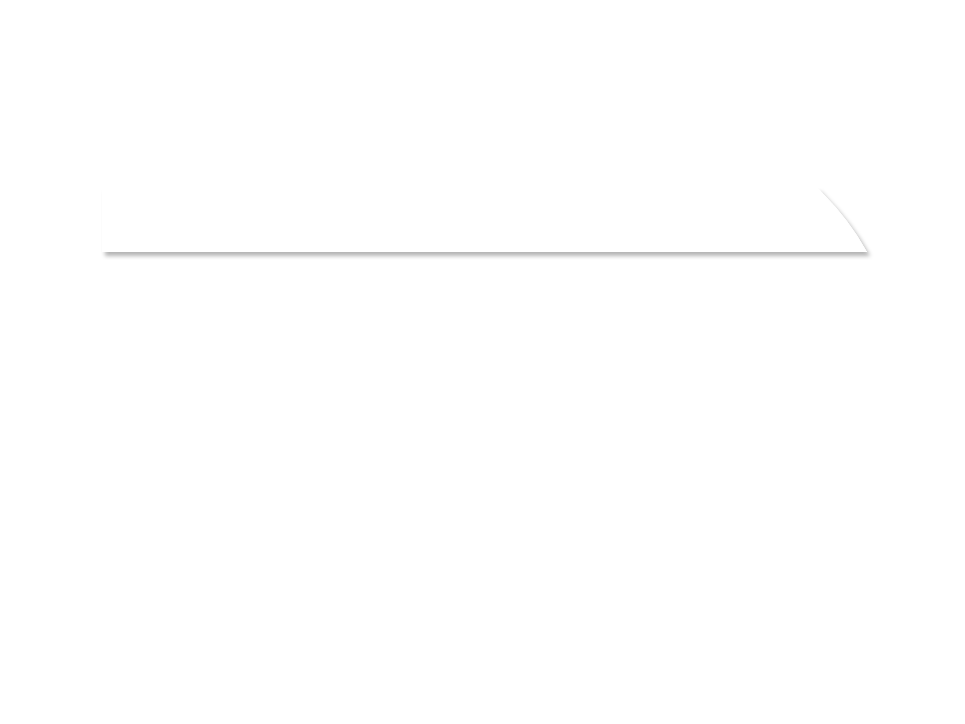 Vote Center Sites
By Precinct:

102 – First Baptist ChurchBlanco

201 – Good Shepherd Catholic ChurchJohnson City

302 – Blanco County Courthouse Annex - Hoppe RoomJohnson City

303 – Round Mountain Fire DepartmentRound Mountain

401 – Blanco County South AnnexBlanco
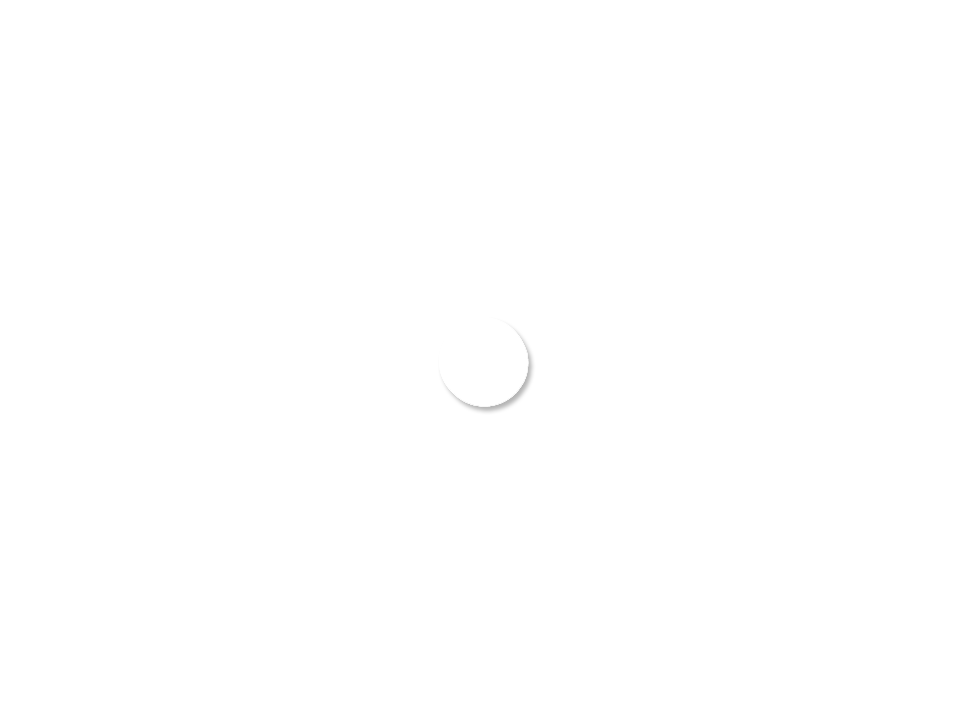 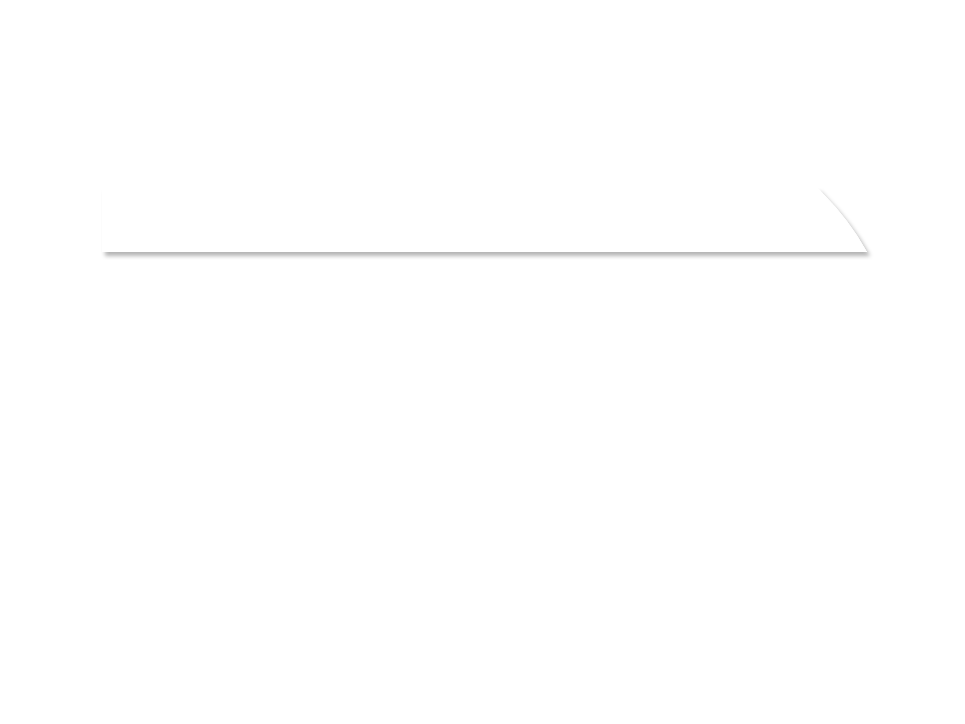 Vote Center Sites
*Blanco County will vote in each of the 5 current locations, First Baptist Church, Good Shepherd Catholic Church, Hoppe Room, Round Mountain Fire Station and the South Annex building.

*Early voting will remain the same two locations we have previously been used.

*As Blanco County continues to grow additional locations may be necessary in the future.
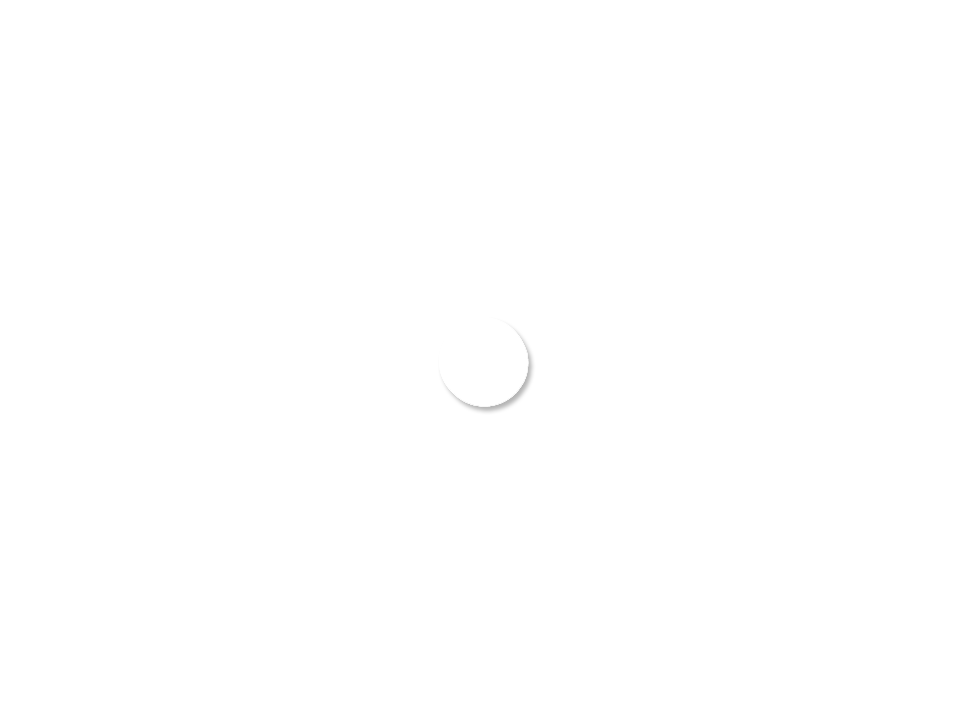 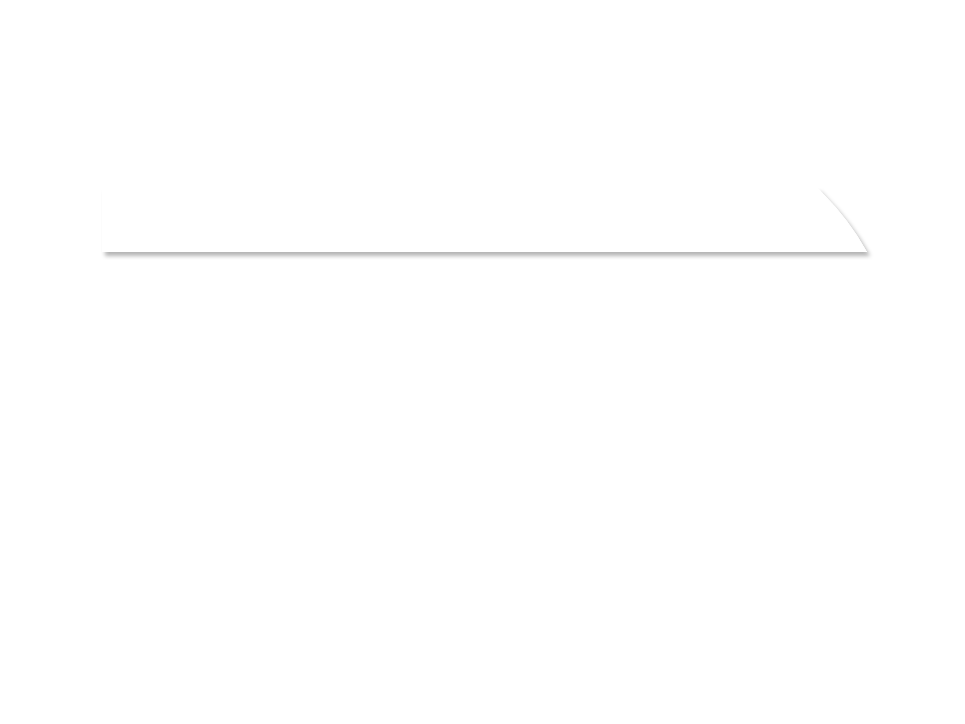 Vote Center – Frequently Asked Questions
What keeps me from voting twice?

	Blanco County uses pollbooks that link every Vote Center together via a virtual private network.  When you check in at one Vote Center, your record is updated to reflect that you checked in and voted.  If you tried to vote at another location, the system would not allow you to vote twice.
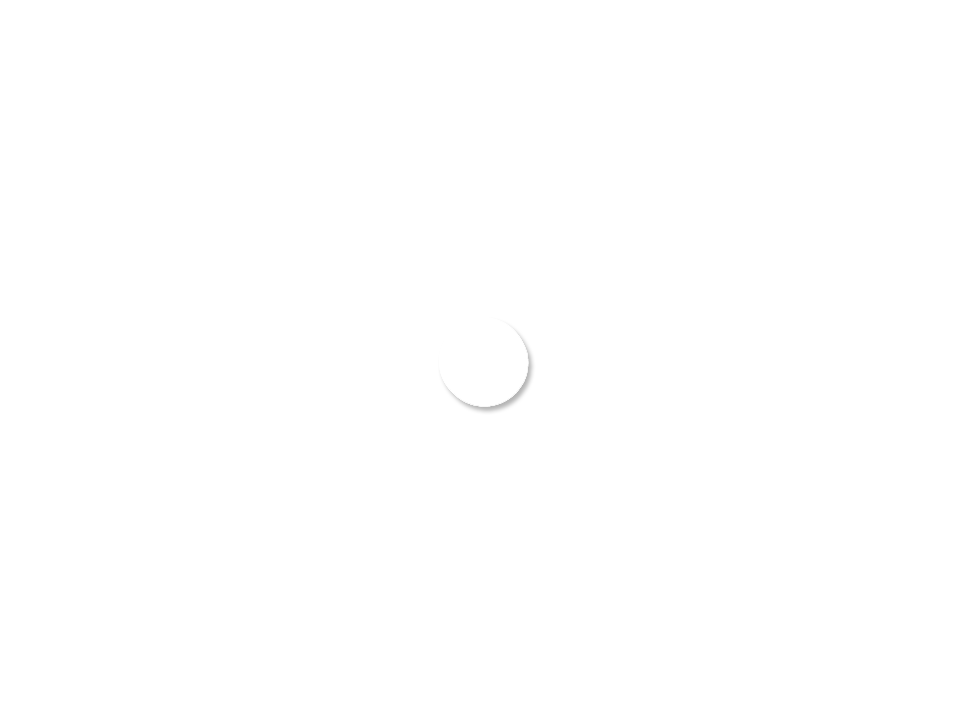 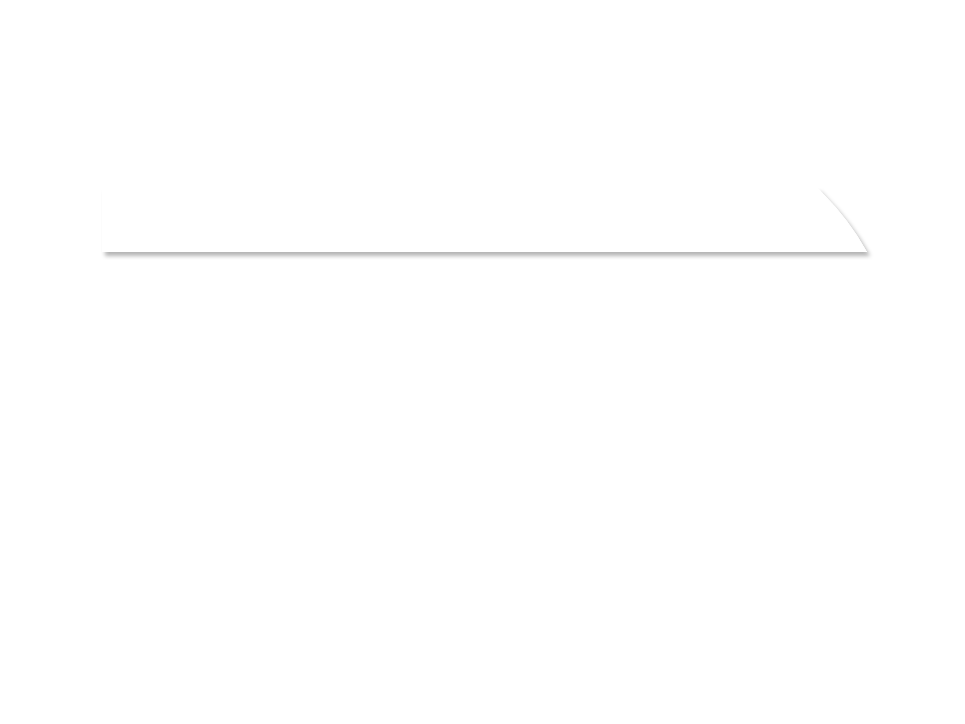 Vote Center – Frequently Asked Questions
How does the voting machine give me the correct ballot for all the various jurisdictions?
	It is just like early voting. There are many different ballot styles for each election and the election worker is given the information after the voter checks in and will bring up the voter’s correct ballot.
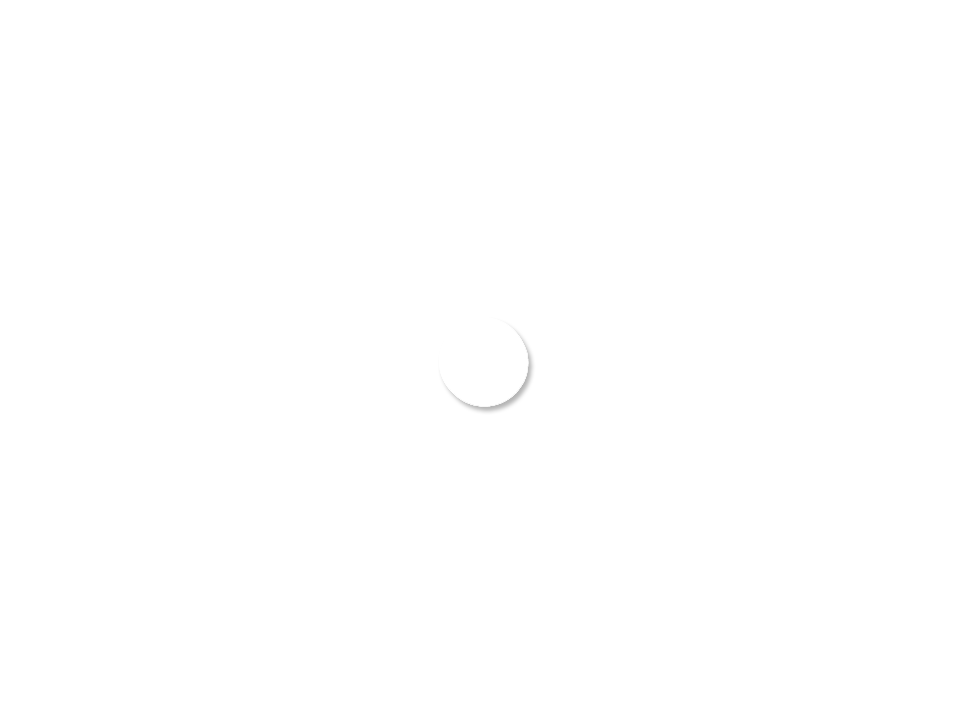 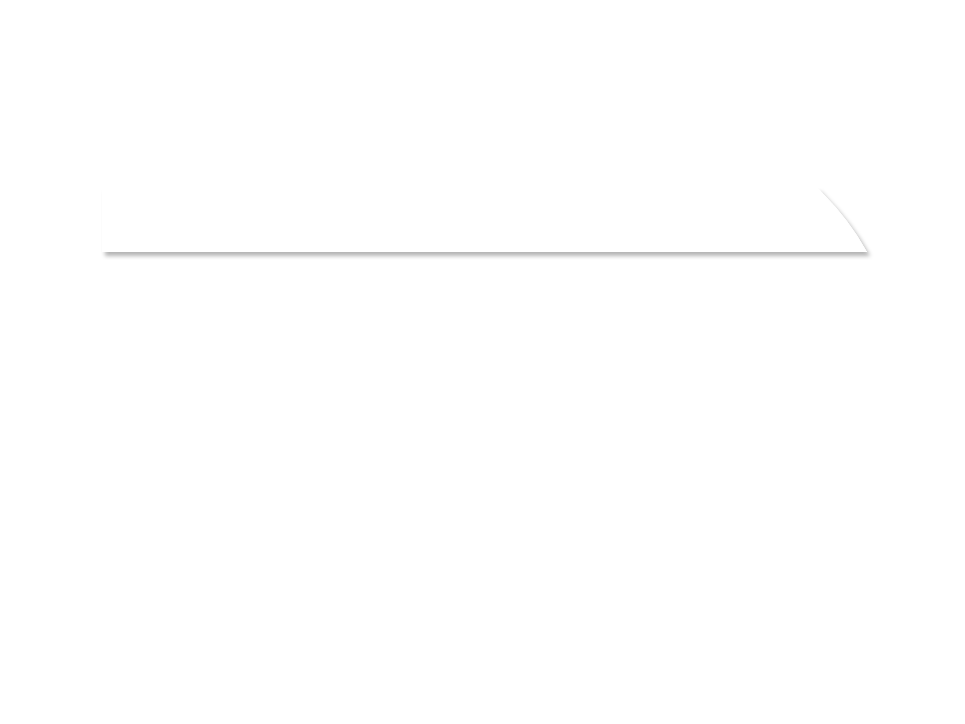 Timeline
January 11, 2022: Court Votes
February 8, 2022: Conduct Public Hearing
Apply to Secretary of State
	(Deadline: August 1, 2022)
August 31, 2022: Deadline for Secretary of State to approve proposed local plans for the countywide program
December 8, 2022: Deadline for county Tax Assessor Collector to submit election report to Secretary of State